Во саду ли, в огороде.
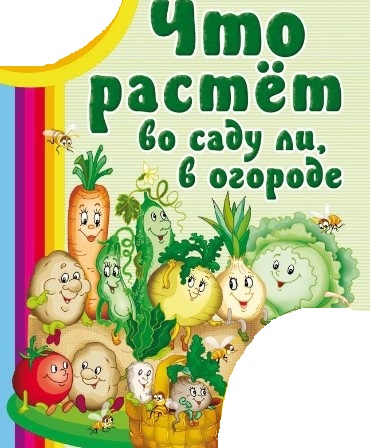 Составитель: 
                                                           Галина Ивановна Ярославцева 
                                                                                Учитель
                                                                      ГКОУ Колушкинская
                                                                  школа-интернат VIII вида
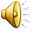 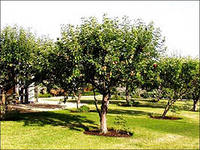 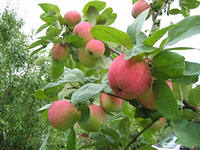 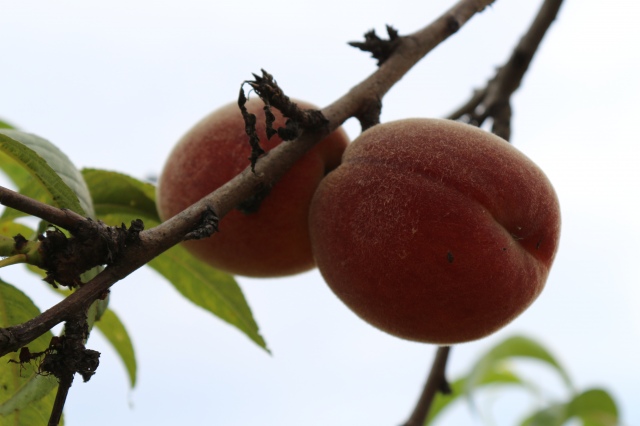 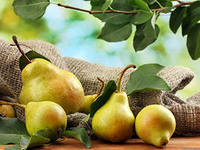 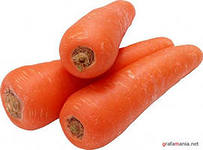 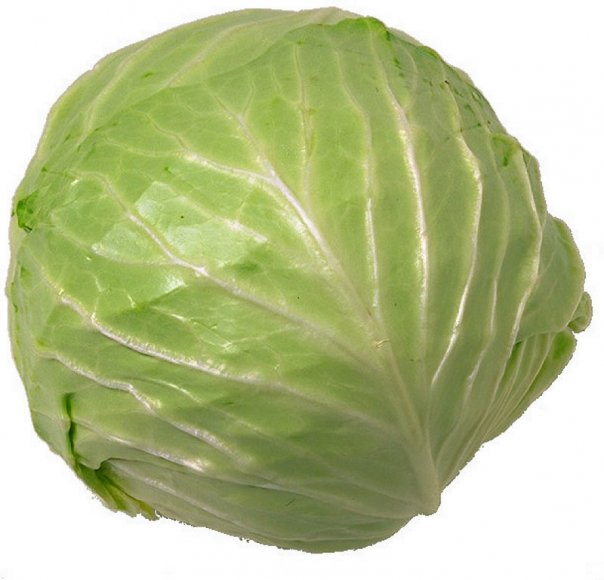 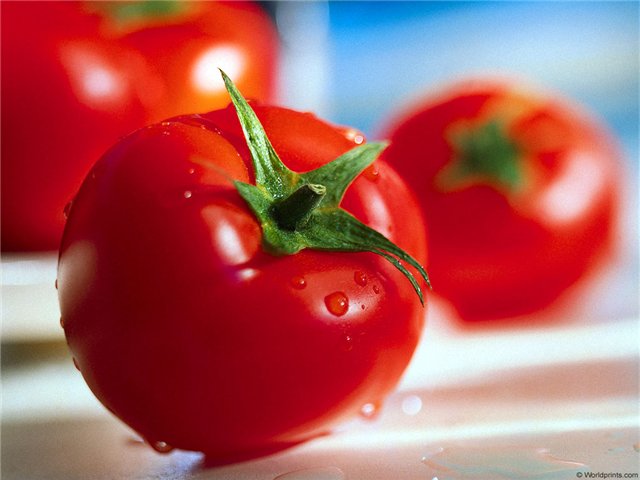 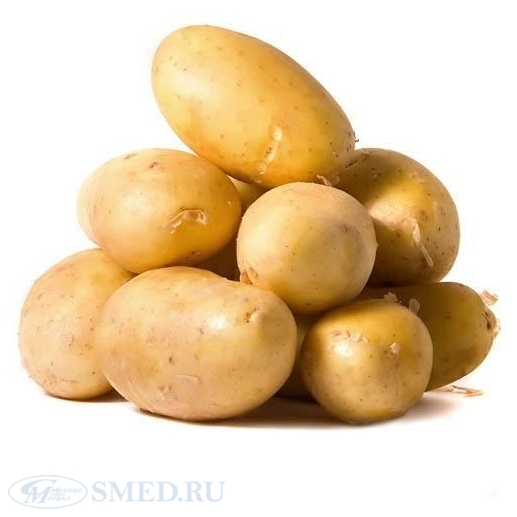 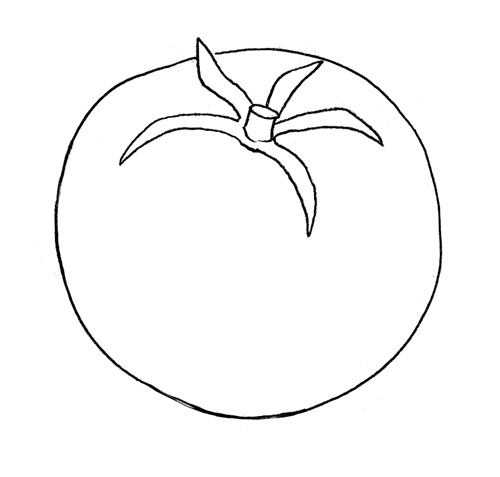 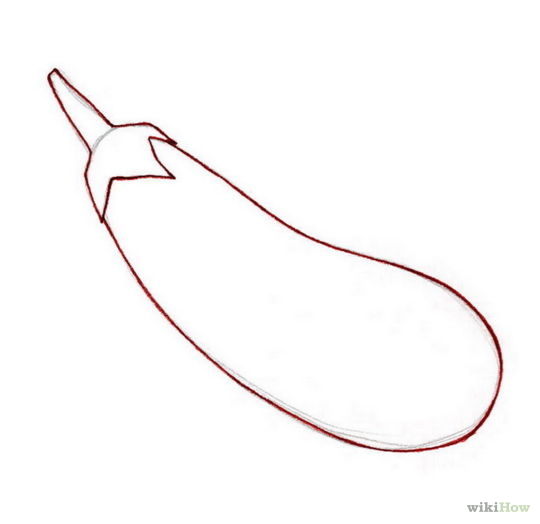 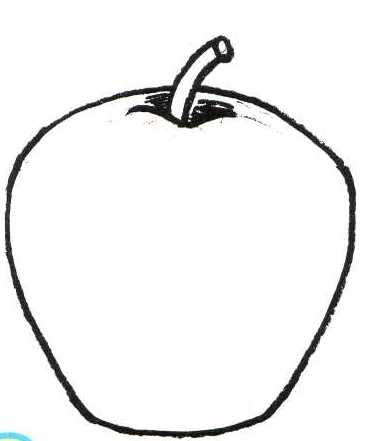 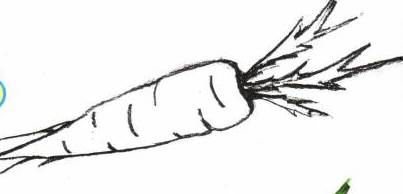 Свекла                        Репа    Редька                              Редис
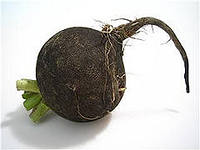 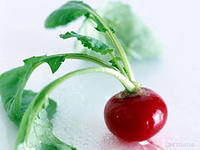